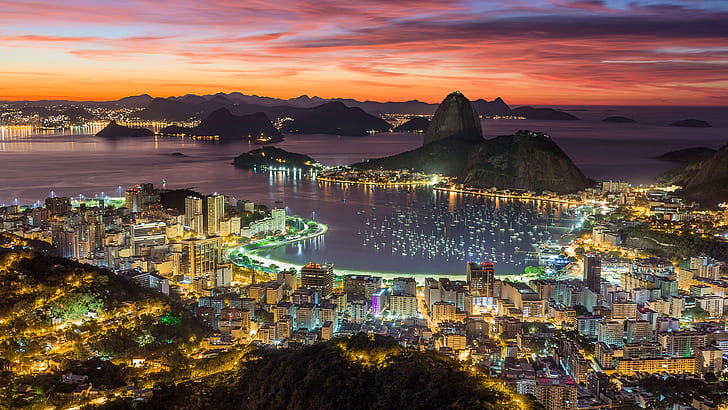 Resiliência e adaptação:
‘risk transfer’ para as novas 
demandas da sociedade
 		
                                           Reinaldo Marques, PhD
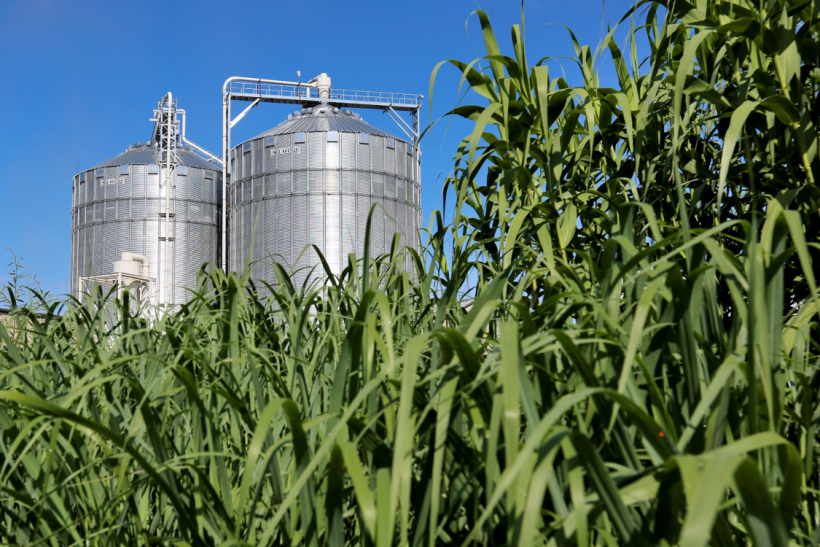 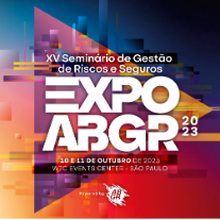 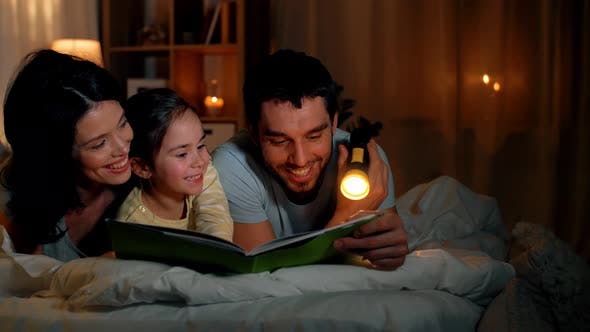 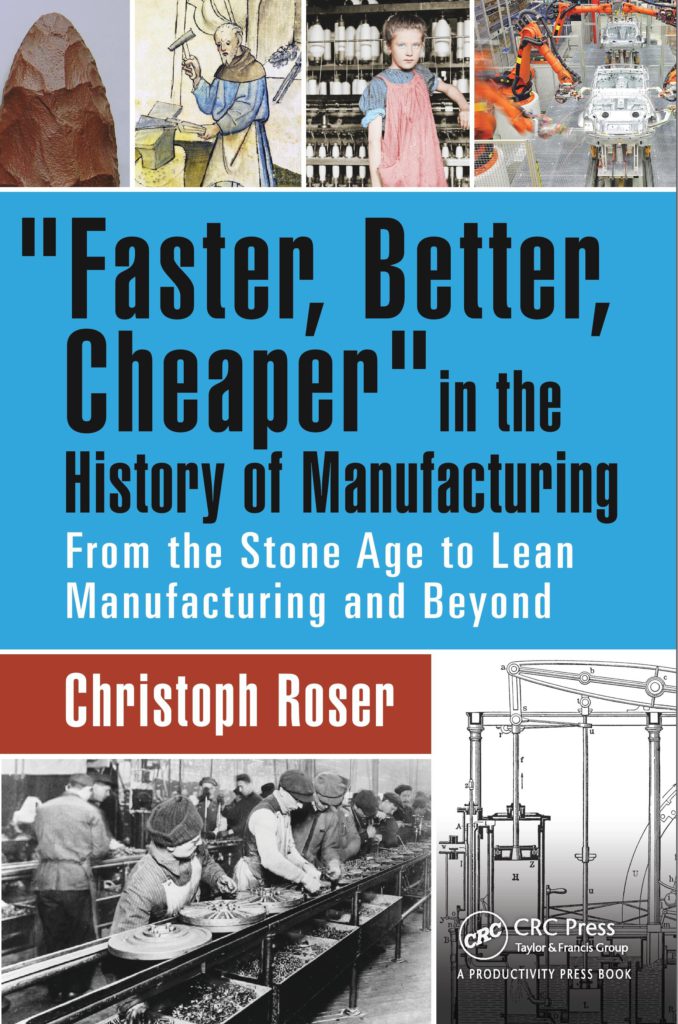 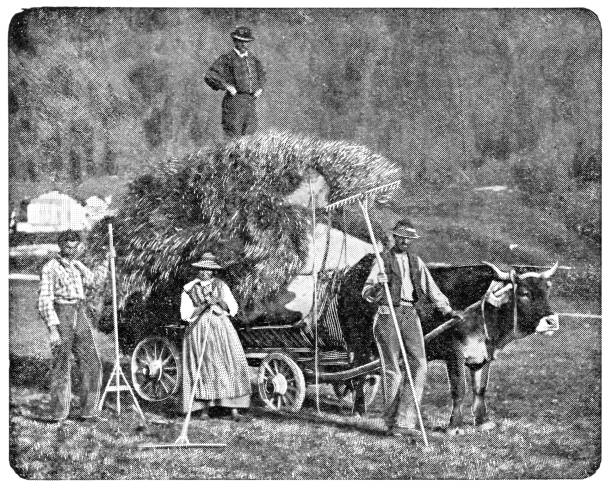 (+) Expansão econômica

(+) Demanda novas proteções
  
 



(+) Risk-Taking
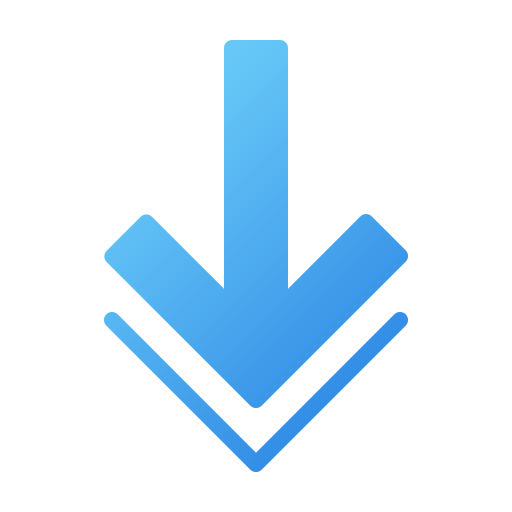 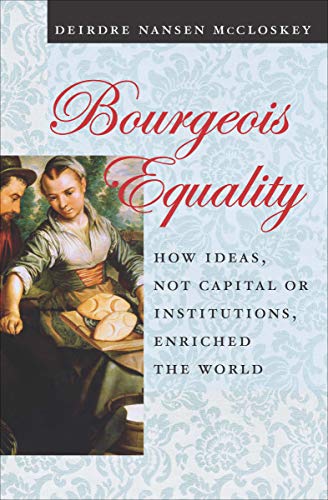 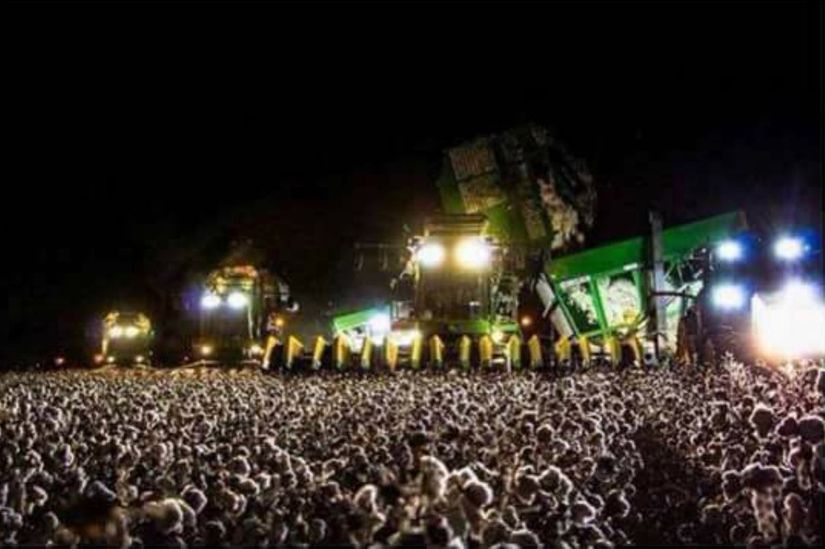 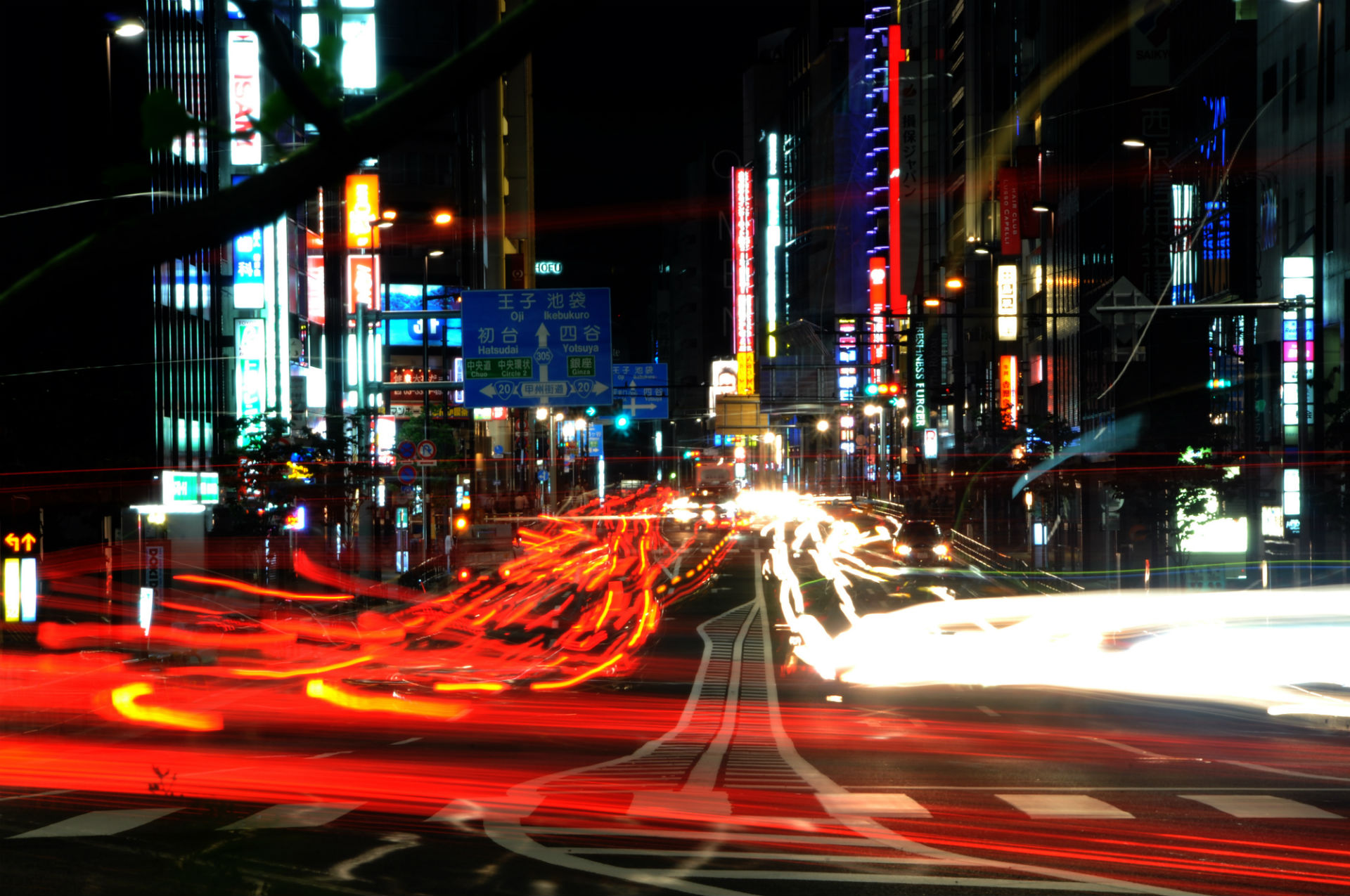 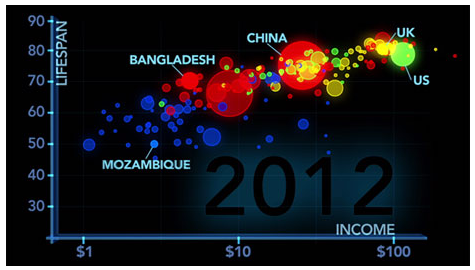 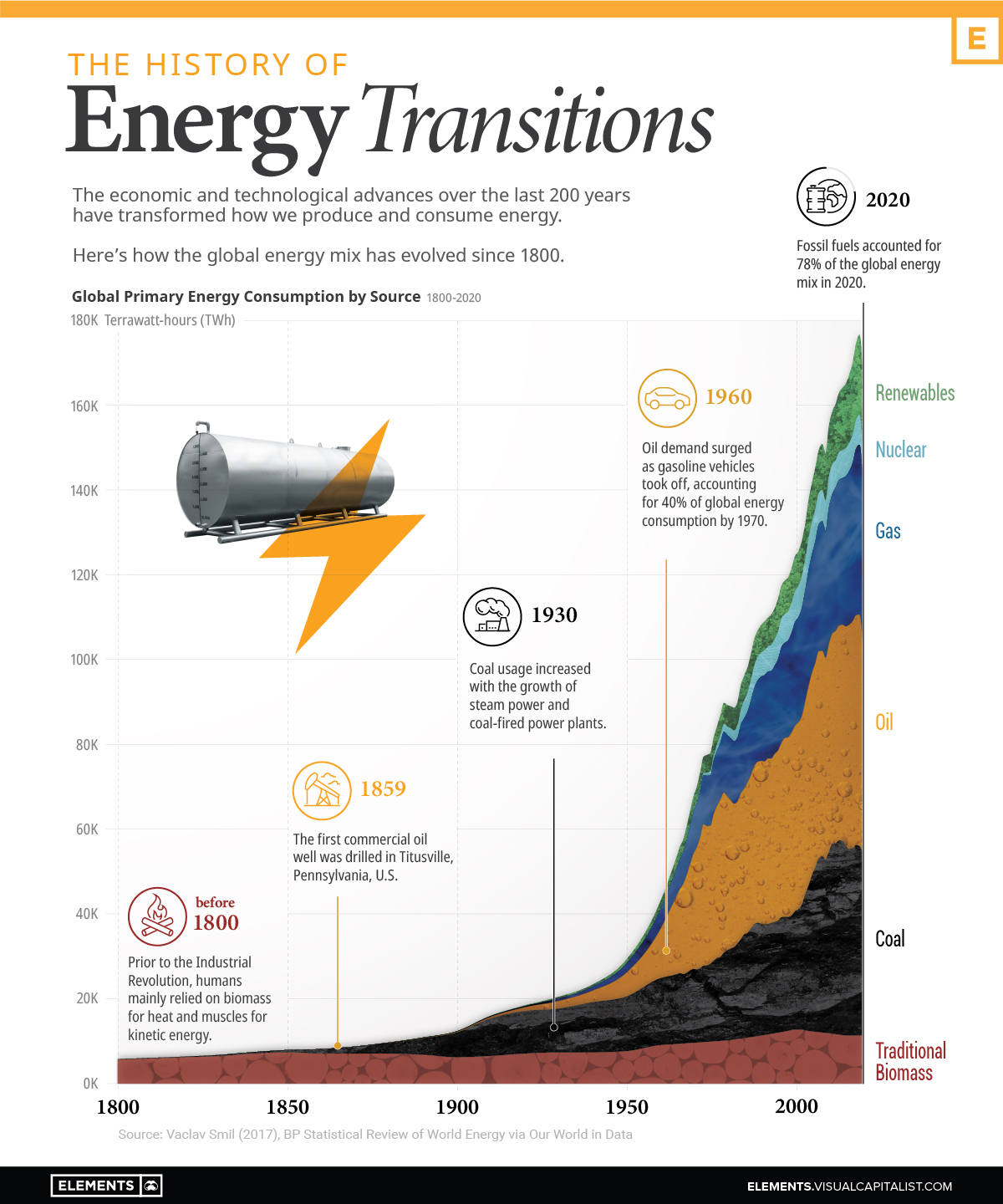 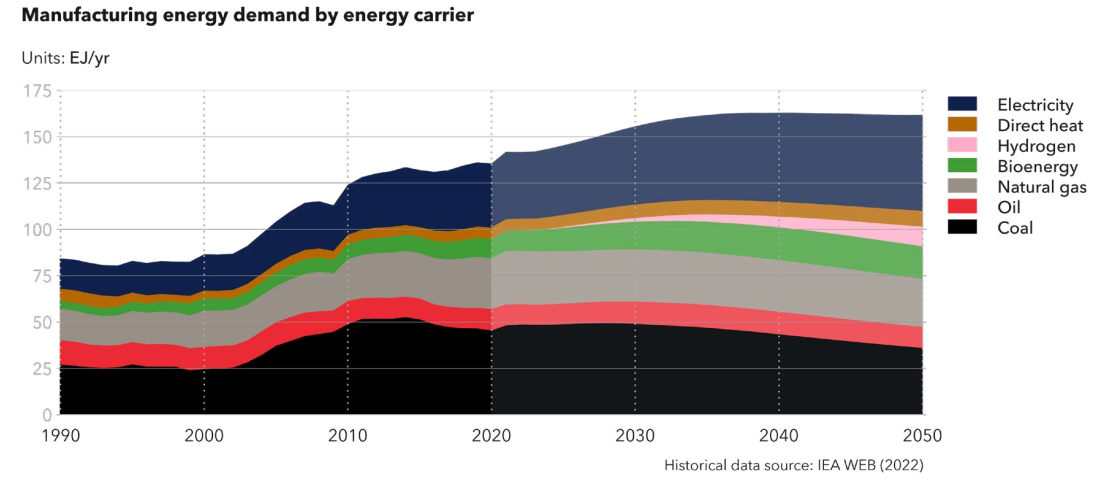 [gapminder]
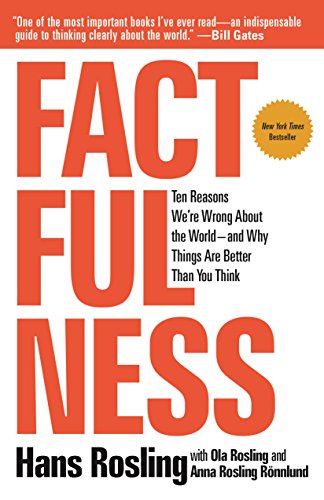 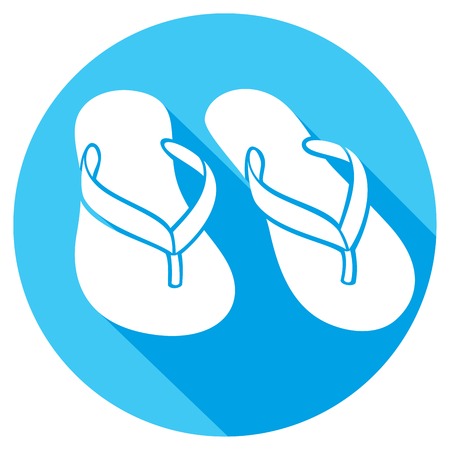 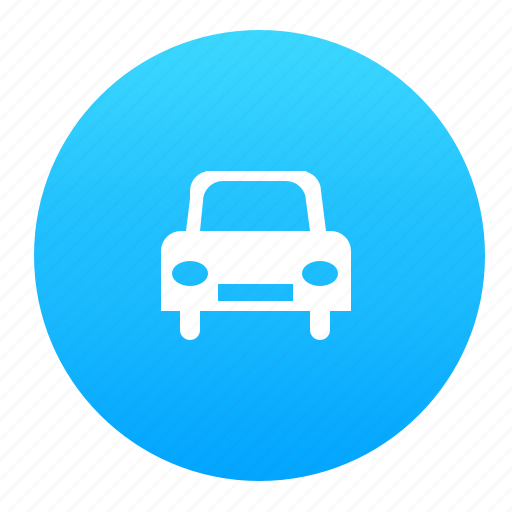 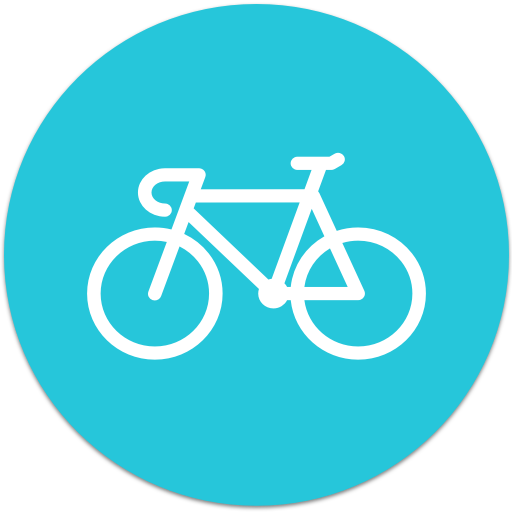 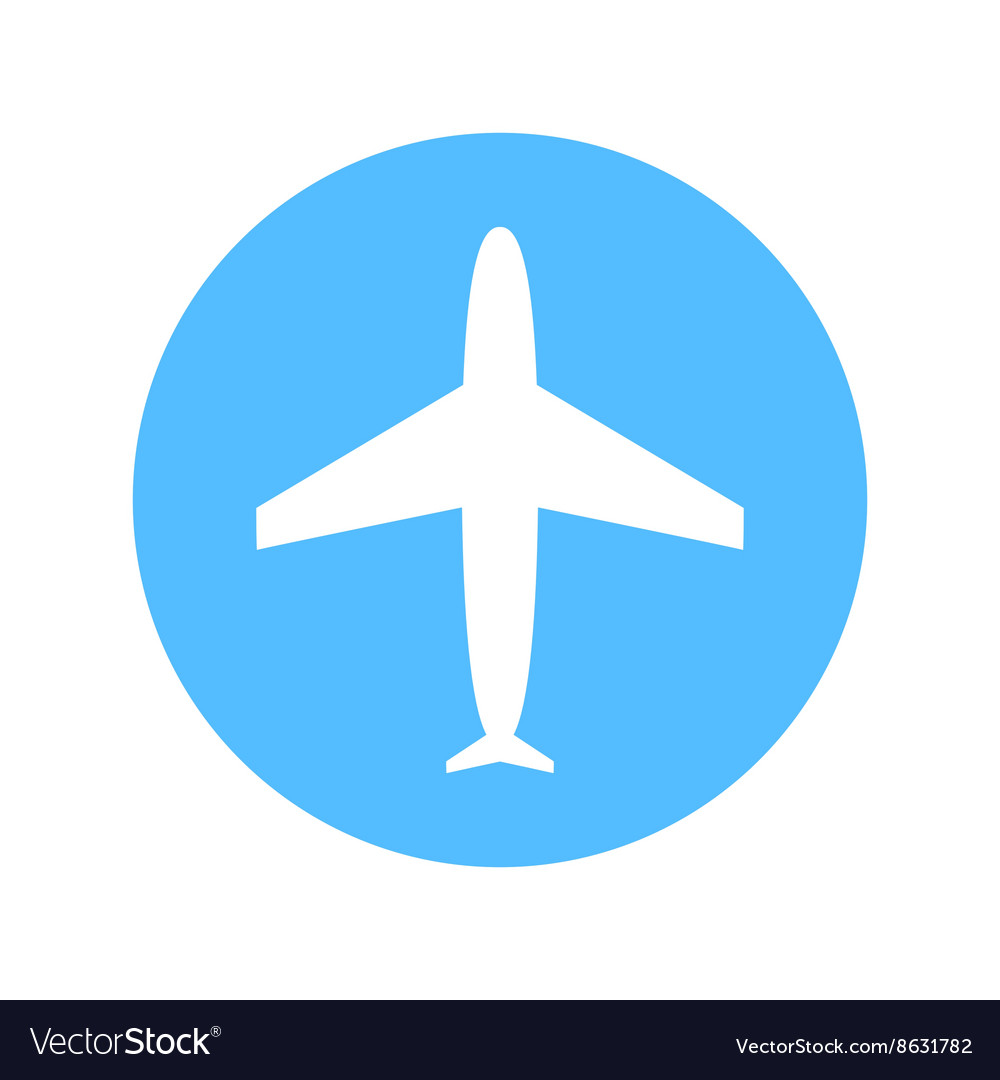 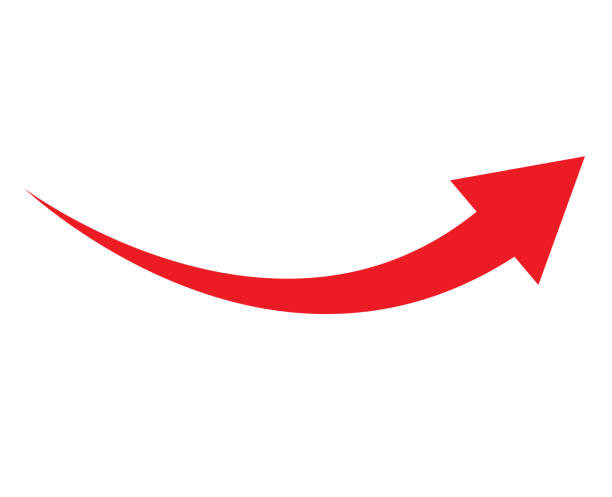 World Economic Forum
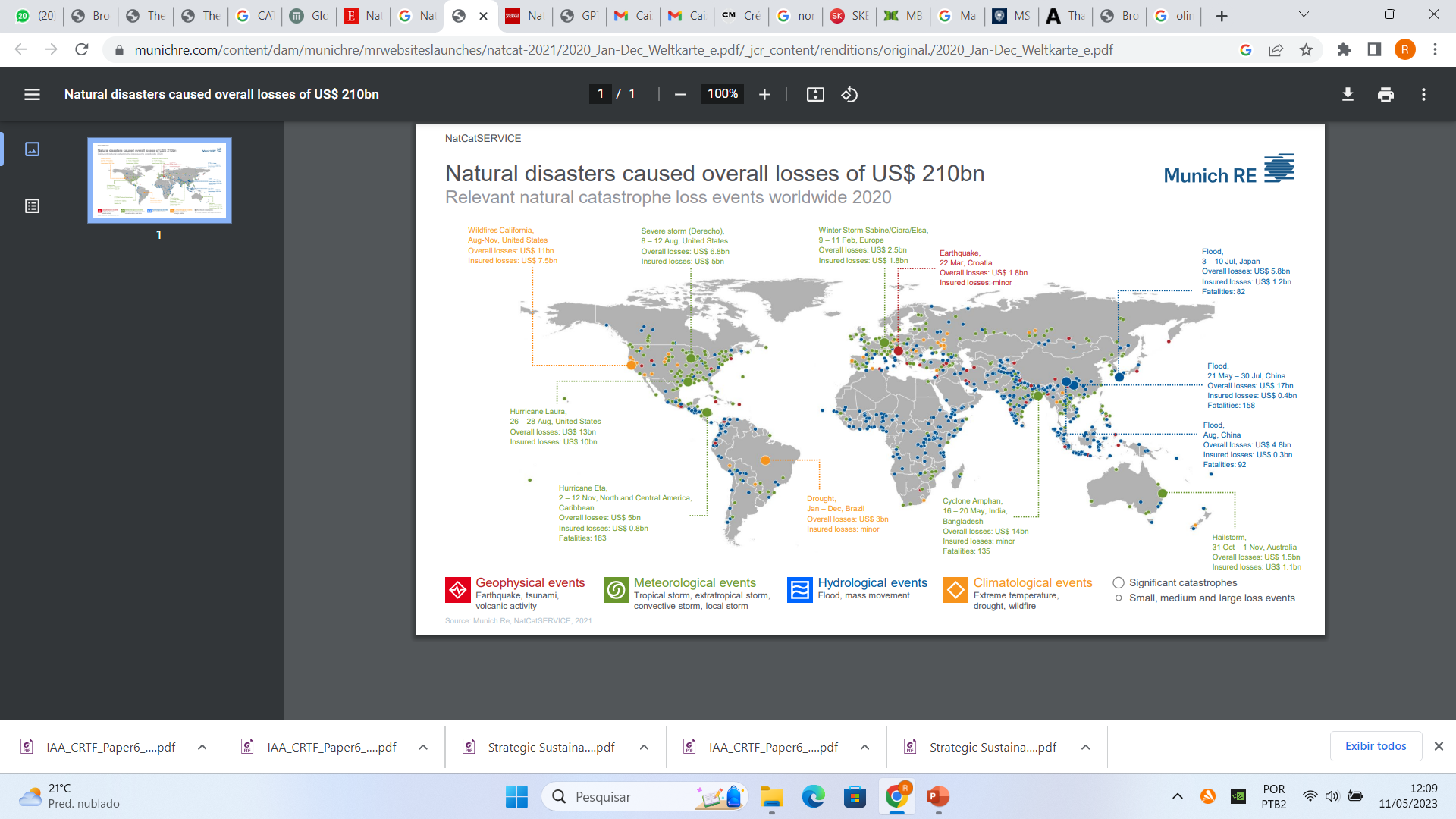 Gap em Proteção em Cat Risks (2011-2021)
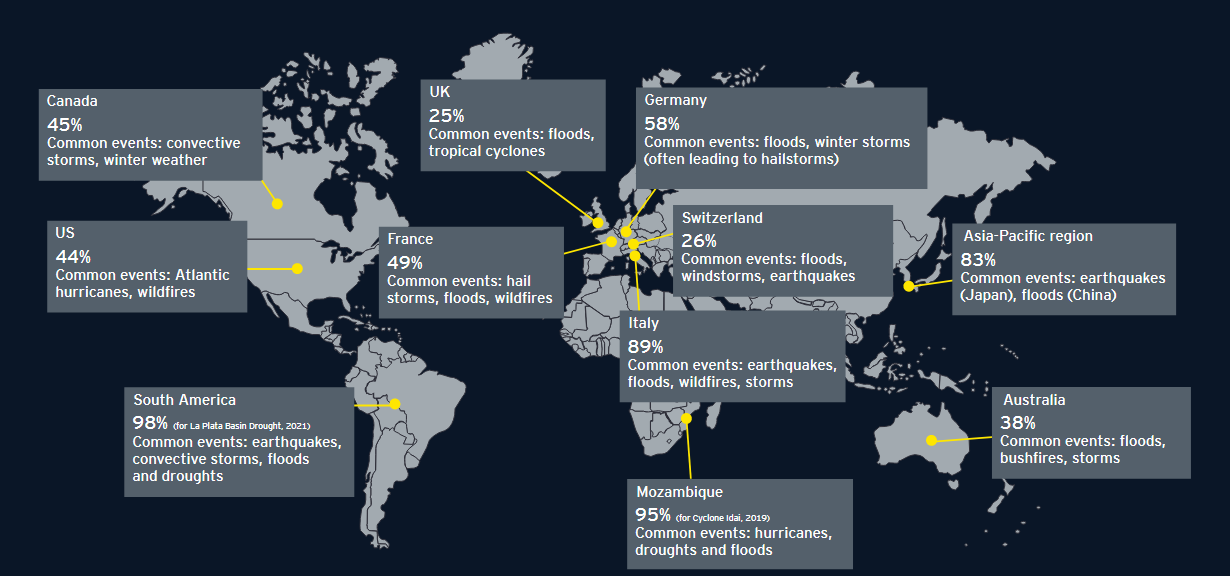 E&Y, Swiss Re, Aon, Swiss Re Sigma Explorer, Geneva Association
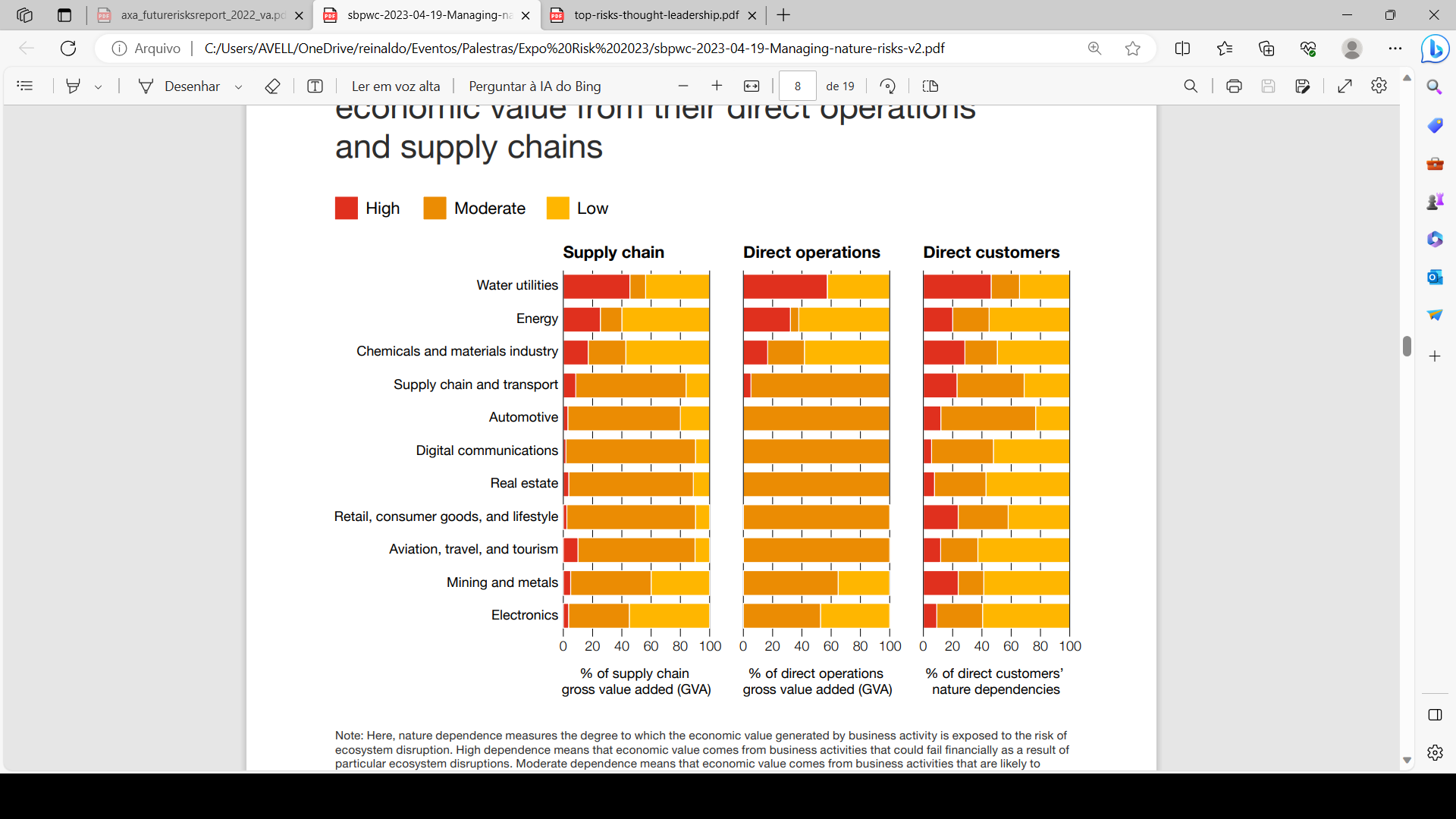 Diversos setores têm uma moderada ou alta dependência do meio ambiente considerando o 
valor econômico gerado em suas operações
PWC, 2023
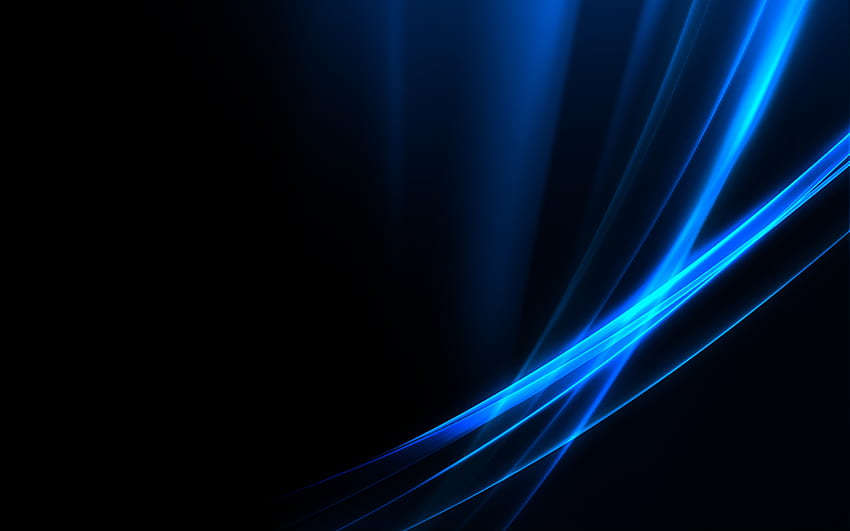 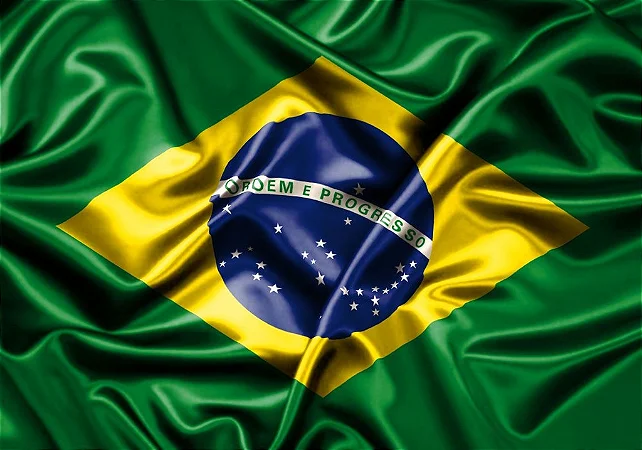 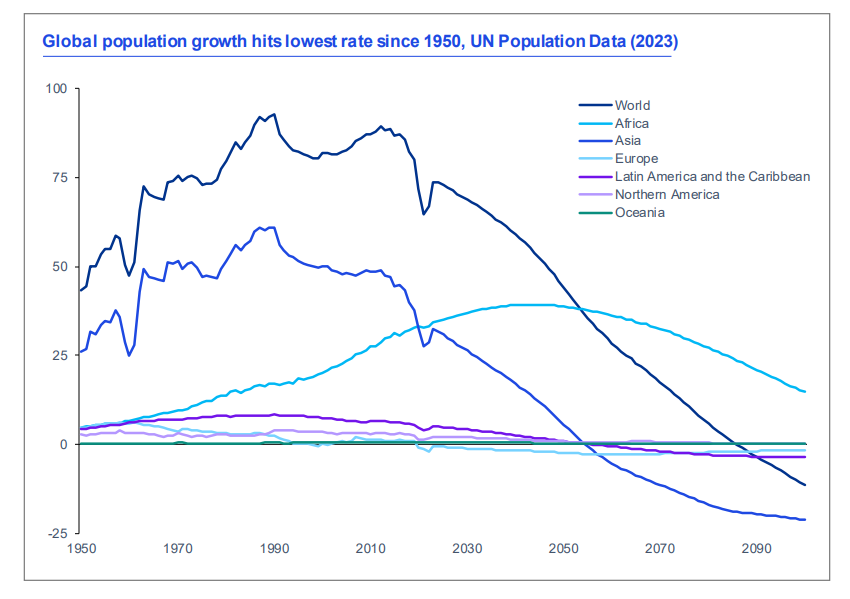 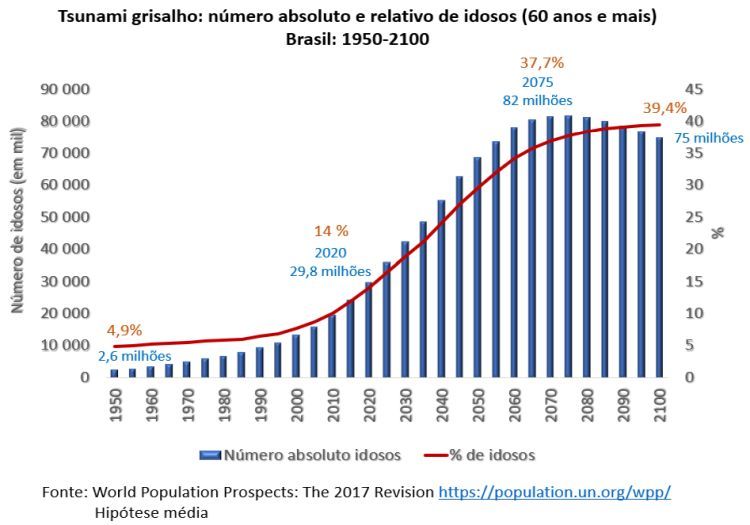 [Jose Alves, 2019]
As tendências demográficas provavelmente se tornarão um elemento-chave do sucesso empresarial, tanto em termos de busca por talentos e
estratégia de recursos para investimentos futuros e expansão de mercado.
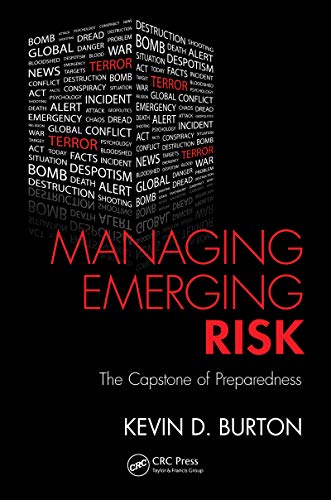 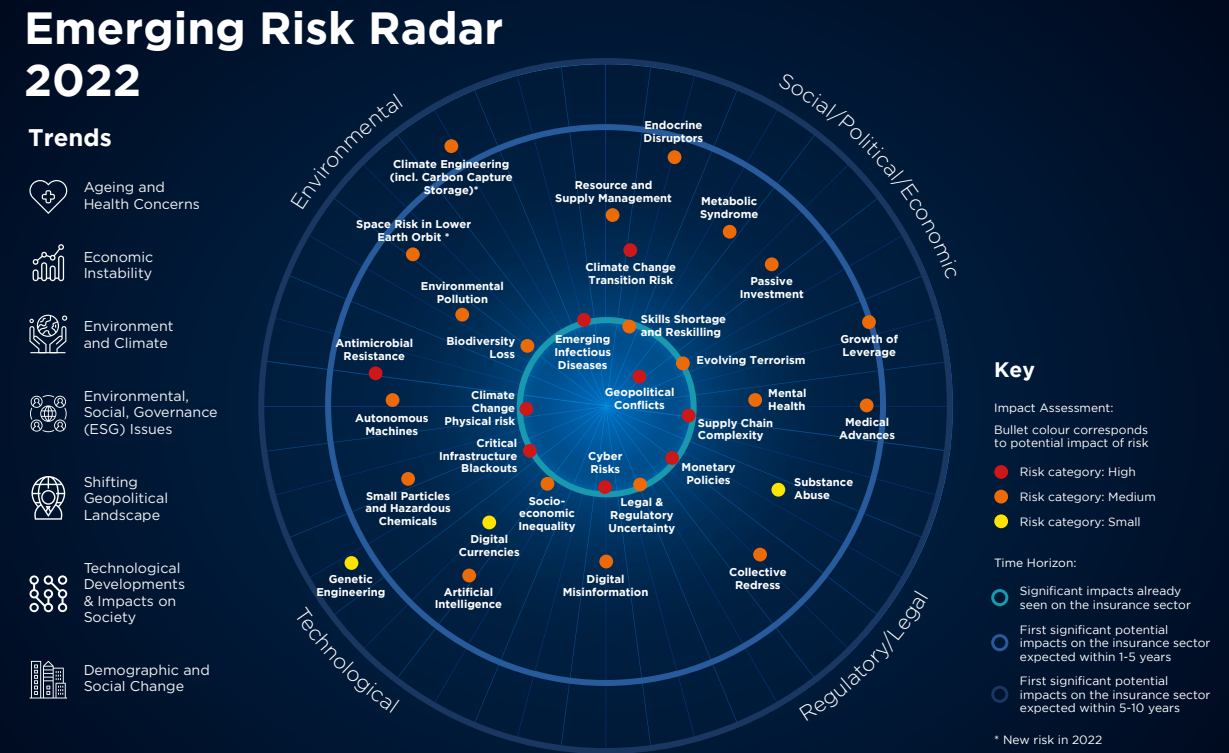 [CRO Forum]
Desafios
Impacto
Risk Resilience
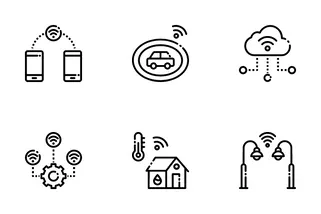 ERM/ Risk Transfer

Coop. com univer.
ou Centro de Inovações
incerteza técnica
 unknown-unknown
novas capacidades
Novas tech
Acelerado 
desev.
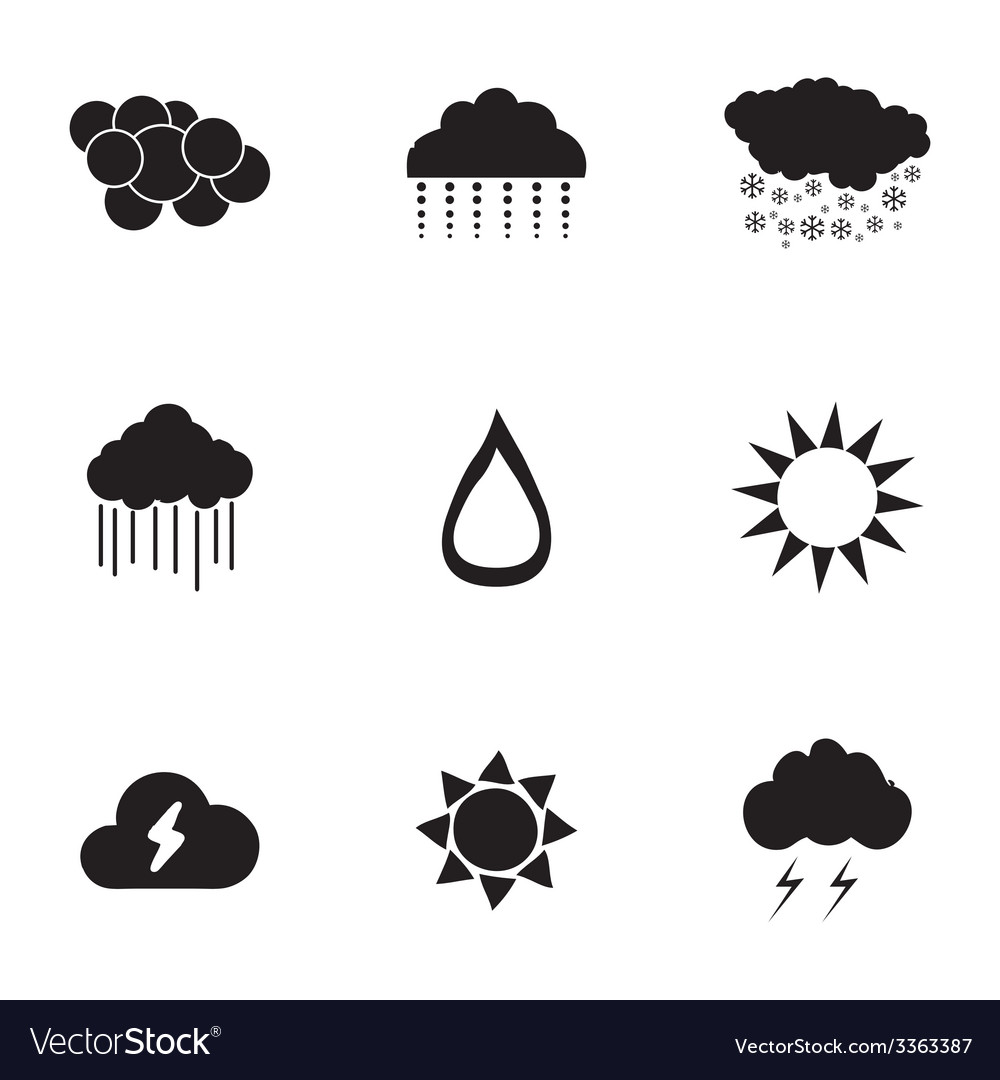 grau de exposição
vulnerabilidade
‘model risk’
Risk Transfer

Desenhos de novos 
produtos proteção
Climate Risk
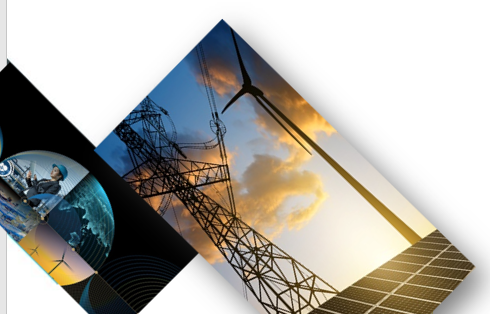 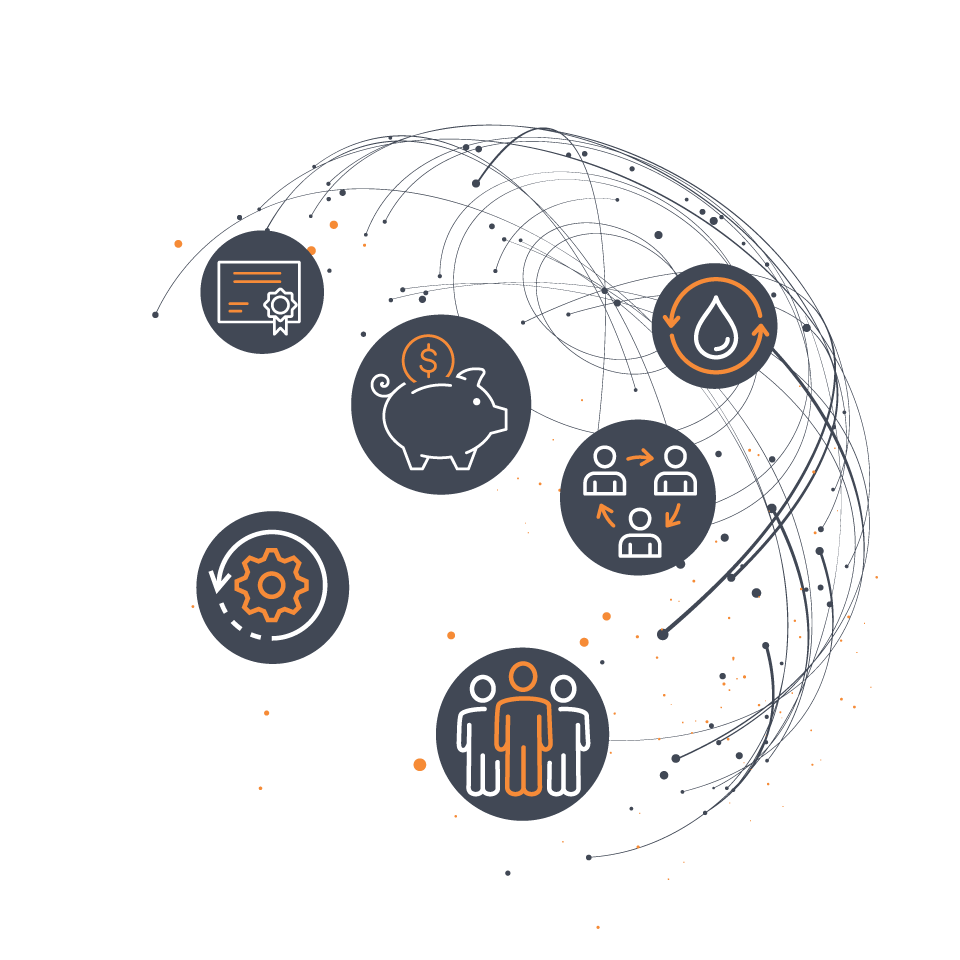 Desafios
Impacto
Risk Resilience
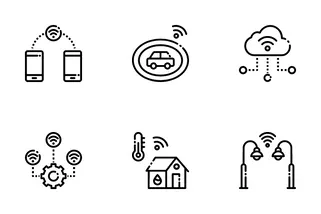 Novas tech
Acelerado 
desev.
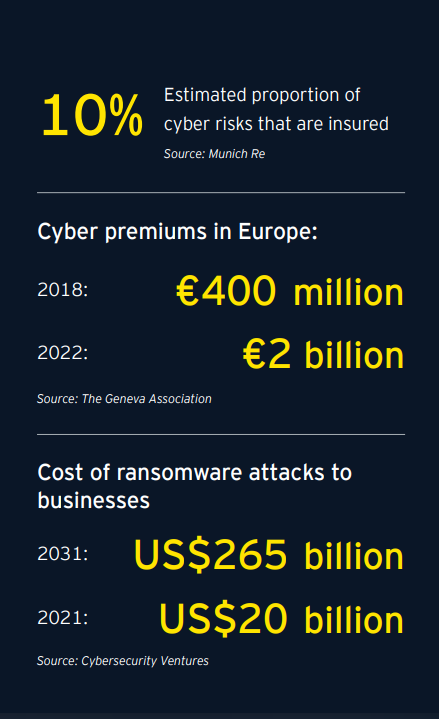 ERM/ Risk Transfer

Coop. com univer.
ou Centro de Inovações
incerteza técnica
 unknown-unknown
novas capacidades
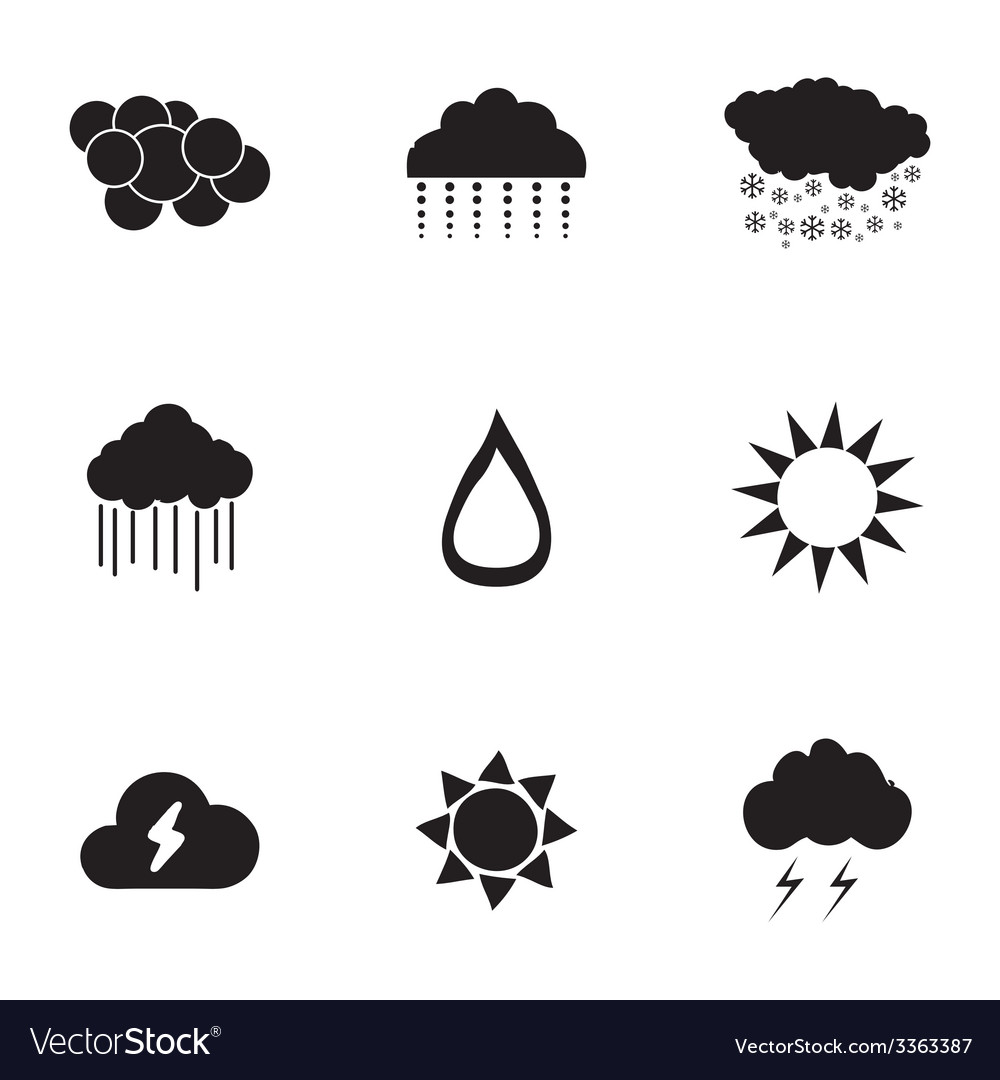 grau de exposição
vulnerabilidade
‘model risk’
Risk Transfer

Desenhos de novos 
produtos proteção
Climate Risk
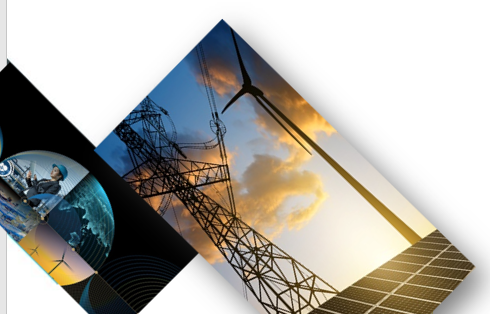 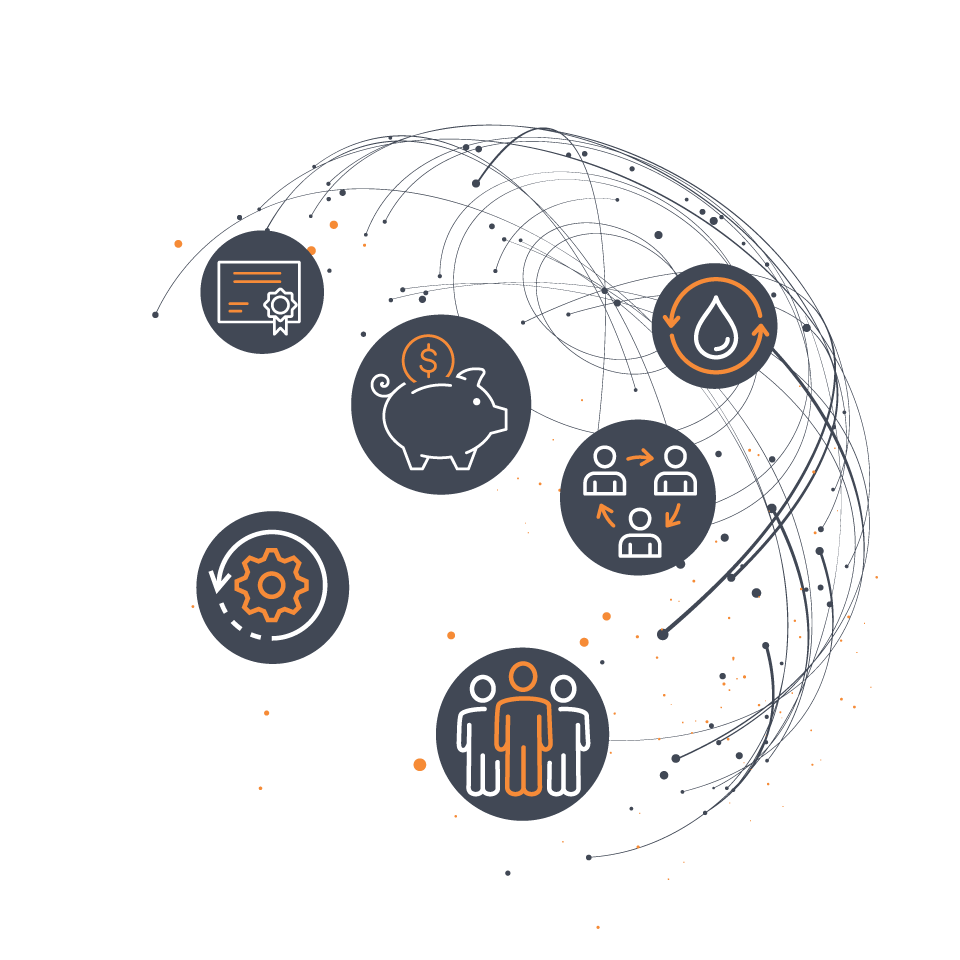 Ações do mercado segurador


Educar a sociedade sobre a dimensão da lacuna de proteção

Desenvolver ofertas de produtos personalizadas para abordar as lacunas em segmentos específicos de segurados. 

Soluções de seguros integrarão proteção com prevenção de riscos e outros serviços de valor agregado 

Consumidores estão mais interessados ​​em reduzir os seus riscos do que na gestão das suas perdas.


Co-criação de produtos – bancos, gestores de ativos e outros instituições financeiras, FinTechs, plataformas digitais, fornecedores de software  – se tornará muito mais comum.
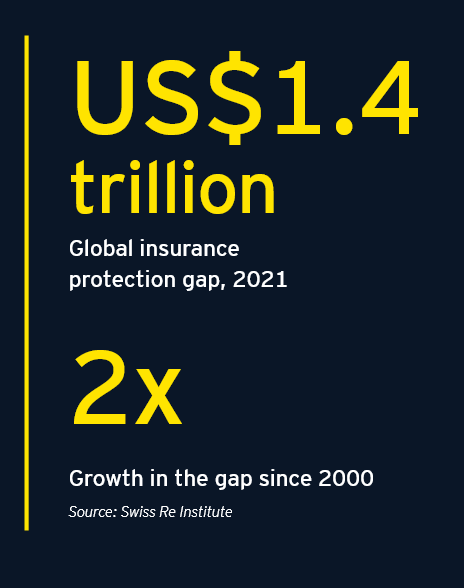 [E&Y, 2023]
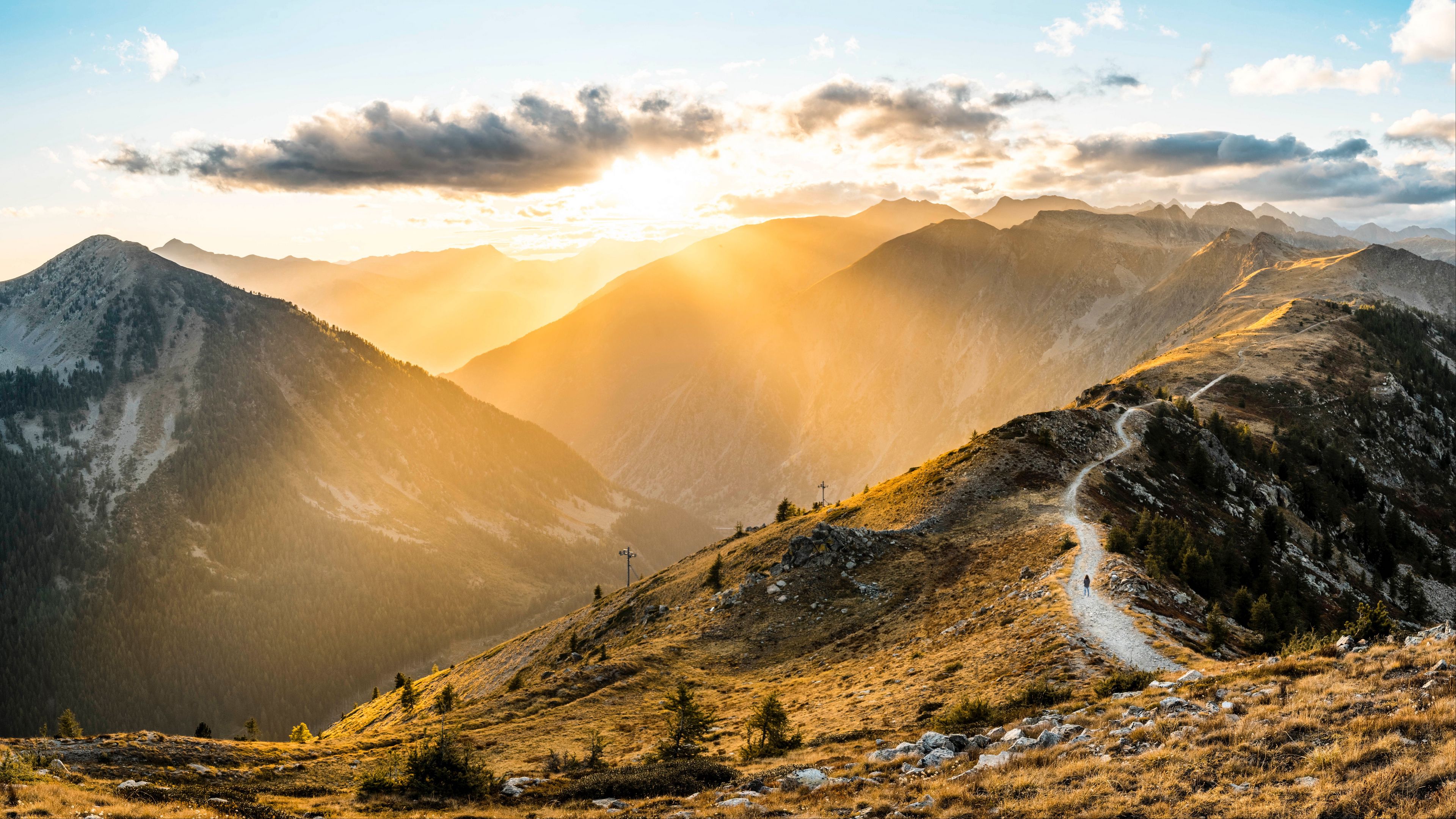 Obrigado!
‘Right action is better than knowledge; 
but in order to do what is right, 
we must know what is right.’
—  CharleMagne
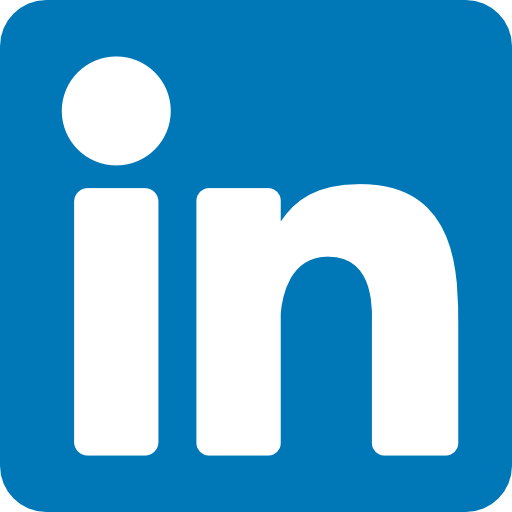 /reinaldo-marques-risk/